1
The Evolution of Art. 102 TFEU: The Court’s Perspective
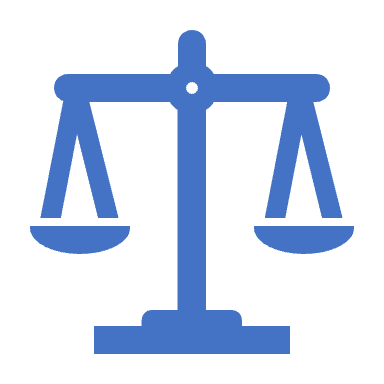 Dr Deni Mantzari
UCL Laws
Argument
EU Courts relatively isolated from the ideological and political struggles
More nuanced shifts compared to the administrative policy shifts of the EC
Owing to teleological interpretation: linking Community Law, and by implicaton competition law, to the objectives laid down in the Treary
No reference to the travaux préparatoires: The evolution of competition law has not been constrained, or even guided, by discussion of original intent

Incremental development of the case law and the principles underpinning 102 TFEU 
Gradually embracing the Guidance Paper (2009)
Case study: AEC Test 
Courts embracing the more economic approach at the time of its decline?
Commission reacting as the effects-based approach raises its enforcement costs → sets the bar for intervention so high that enforcement becomes burdensome → Amendment of the Guidance (2023)
2
Strategic interactions between the Courts and the European Commission
3
I. Setting the Scene
Treaty of Paris (1951) establishing the ECSC: provisions on cartels and concentrations→ pressure from the US
The Americans still had occupying authority in Germany and wielded considerable influence because of the Marshall Plan. 
Concerned at the prospect of the resurgence of pre-war cartels which would impede industrial recovery in Europe.  
A young antitrust professor from Harvard, Robert Bowie, assisted Jean Monnet in drafting the competition provisions of the Paris Treaty.
Introduced the notion of abuse of a dominant position in terms of use of such dominance ‘for purposes contrary to the objectives of this Treaty’.  
German Ordoliberal School
4
II. 1960s era: Deference to the Commission in shaping Art 86 EEC
Three separate preliminary rulings:  the Court was asked whether a firm abused its dominant position when it used an industrial property right (trademark, exclusive right of distribution) to raise prices.
Court: although a high price was not in itself evidence of abuse of dominance, it could be a ‘determining factor’ for abuse if it was ‘particularly marked’ and ‘unjustified by any objective criteria’. 
Court did not define ‘abuse of dominance’ or ‘objective justification’.
5
Commission attempting to clarify Art. 86 EEC
Commissioner Hans van der Groeben doubted whether it was possible to take proceedings without detailed rules for the conduct of a dominant position.
First attempt to clarify the concept of abuse of dominance: 
1965: the Commission collaborated with a group of external experts in order to develop basic principles on,  inter alia , the application of Articles 85 and 86 to concentrations. 
The resulting memorandum suggested that a dominant undertaking abused its dominant position when it acted wrongfully with regard to the objectives established by the Treaty. 
A dominant undertaking’s conduct to be abusive when it was inconsistent with the objective of undistorted competition laid down in Article 3(f) EEC. 
Mémorandum sur la Concentration dans le Marché  Commun (01.12.1965), reprint,  Revue Trimestrielle de Droit Européen  2 (1966): 651–77, 676.
6
III. 1970s: Art 86 EEC/102 TFEU enters Luxembourg
GEMA [1971]: EC proceedings against the German copyright collecting society, finding the terms of the licences it took from authors and composers were too widely expressed. No appeal.
Continental Can [1972]: an American corporation which owned a major German manufacturer of metal and light containers acquired a majority share of a competing Dutch manufacturer of such products → the Commission held that this was an abuse of its dominant position and ordered divestiture.
Case 6/72, Europemballage and Continental Can v Commission, [1973]
7
Case 6/72, Europemballage and Continental Can v Commission, [1973]
Appellants
The prohibition on abuse applied only to exploitation of the dominant position. 
Dominance must be the means by which the impugned conduct is carried out. 
Article 102 could not apply to a simple takeover, even if it led to the exclusion of an independent competitor. 
Court rejected those arguments.  
The meaning of Article 102 TFEU must be discerned by reference to the policy of the EU expressed in what was then Article 3(f) of the Treaty of Rome: establishment of a system ensuring that competition in the common market is not distorted (teleological interpretation).
list of abusive practices in Article 102 was not exhaustive. 
held that abuse applies not only to exploitative conduct, but also to exclusionary conduct which interferes with the structure of competition, since that should be seen as indirectly prejudicing consumers. 
Over the following years, the Court enunciated some basic principles or concepts 
Hoffman-La Roche [1979], ‘abuse as an objective concept’; ‘normal competition’ ; Michelin I [1983] ‘special responsibility’
Structuralist era: Commercial Solvents [1974] and United Brands [1978]
8
IV. Legitimacy Crisis and Criticism
GC, Michelin II and British Aiways: conditional rebates schemes
Falsly condemned as anticompetitive
Not necessarily have anticompetitive object
Do not always lead to foreclosure
Intervention needs to take into account the circumstances of the case

Annus Horribilis in Merger Control [2002]
Office of Chief Competition Economist established [2003]
Reform of Vertical Restraints - modernisation
9
V. Guidance Paper on Enforcement Priorities for Exclusionary Abuse (2008)
Effects-based tests based on consumer welfare to address the costs of overenforcement
As efficient competitor principle
As efficient competitor test as a proxy (exclusionary potential of conditional rebate schemes)
Emphasis on evidence and process ⇢ rise of ‘process-oriented’ review
10
ECJ’s response 2009-2023: mixed signals
Case C-52/09, Telia Sonera (AG: Guidance cannot bind the Courts)
Case C‑549/10 P, Tomra (Guidance not applicable to a decision predating it)
Case C-23/14, Post Danmark II (AG: ‘a reorientation of the case-law concerning Article 102 TFEU warrants some scepticism’); (The as-efficient-competitor test must thus be regarded as one tool amongst others for the purposes of assessing whether there is an abuse of a dominant position in the context of a rebate scheme).”
Embracing ‘the more economic approach’
Case C-413/14 P, Intel (ECJ embraces elements of the Guidance)
Case C‑377/20, ENEL  (embracing effects-based approach)
Capacity to produce anticompetitive effects
Conduct is not competition on the merits
Presumptions possible but rebuttable 
Case C-680/20, Unilever (rebates have uncertain welfare effects)
11
AEC test: Still Alive but Hardly Kicking?
From Rejection 
Tomra – 2012  – ECJ 
Intel – 2014 – General Court
Post Danmark II – 2015 – AG Kokott Opinion (‘It follows that Article 82 EC prohibits an AEC test from being carried out on a market where, on account of the structure of the market, it is impossible for another undertaking to be as efficient as the dominant undertaking.’)
To Acceptance
Post Danmark II – 2015 – ECJ ( AEC as a ‘tool amongst others’)
Intel – 2017 – ECJ 
Google Shopping – 2021 – General Court (the use of  AEC test is warranted in the case of pricing practices)
Google Android – 2022 – General Court (‘a possible framework for analysing exclusionary effects in relation to a given case and the exclusionary effects alleged’)
Qualcomm (exclusivity) – 2022 – General Court (‘the applicant ought to have been given the opportunity to be heard and, where necessary, to adapt its critical margin analysis..’
ENEL– 2022 – ECJ (para. 80)
12
Courts embracing the more economic approach at the time of its decline?
Amendment of the Guidance (2023)
- AEC principle: weakening of the AEC principle → genuine competition may also come from undertakings that are less efficient than the dominant firm
- AEC test: not necessary to conduct? 
- Exclusivity rebates → maybe presumptively unlawful (GC Intel) vs quantity-based rebates presumptively lawful (ECJ, Intel)

Effects-based test based on adverse impact on effective competitive structure
13
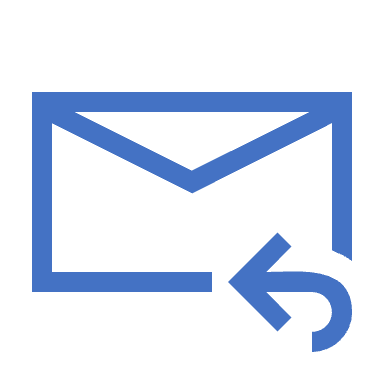 Thank you!
D.Mantzari@ucl.ac.uk
14